After the Visit
CSSI Reviews
[Speaker Notes: Welcome to the final section of this course! Here you will learn about what happens after the CSSI visit.]
What happens after the CSSI visit is complete?
On day three: 
Preliminary Reporting 
The 3 day visit concludes with a 60 minute feedback session with the CSSI team and the school leadership team. The CSSI team will share an overview of outcomes from the visit.

Three to four weeks after the visit: 
Formal Reporting 
The CSSI team lead will finalized two formal reports: 
The CSSI Visit Detailed Report: Full rubric scored with evidence. 
 The CSSI Visit Executive Summary

Final Board of Directors Share Out
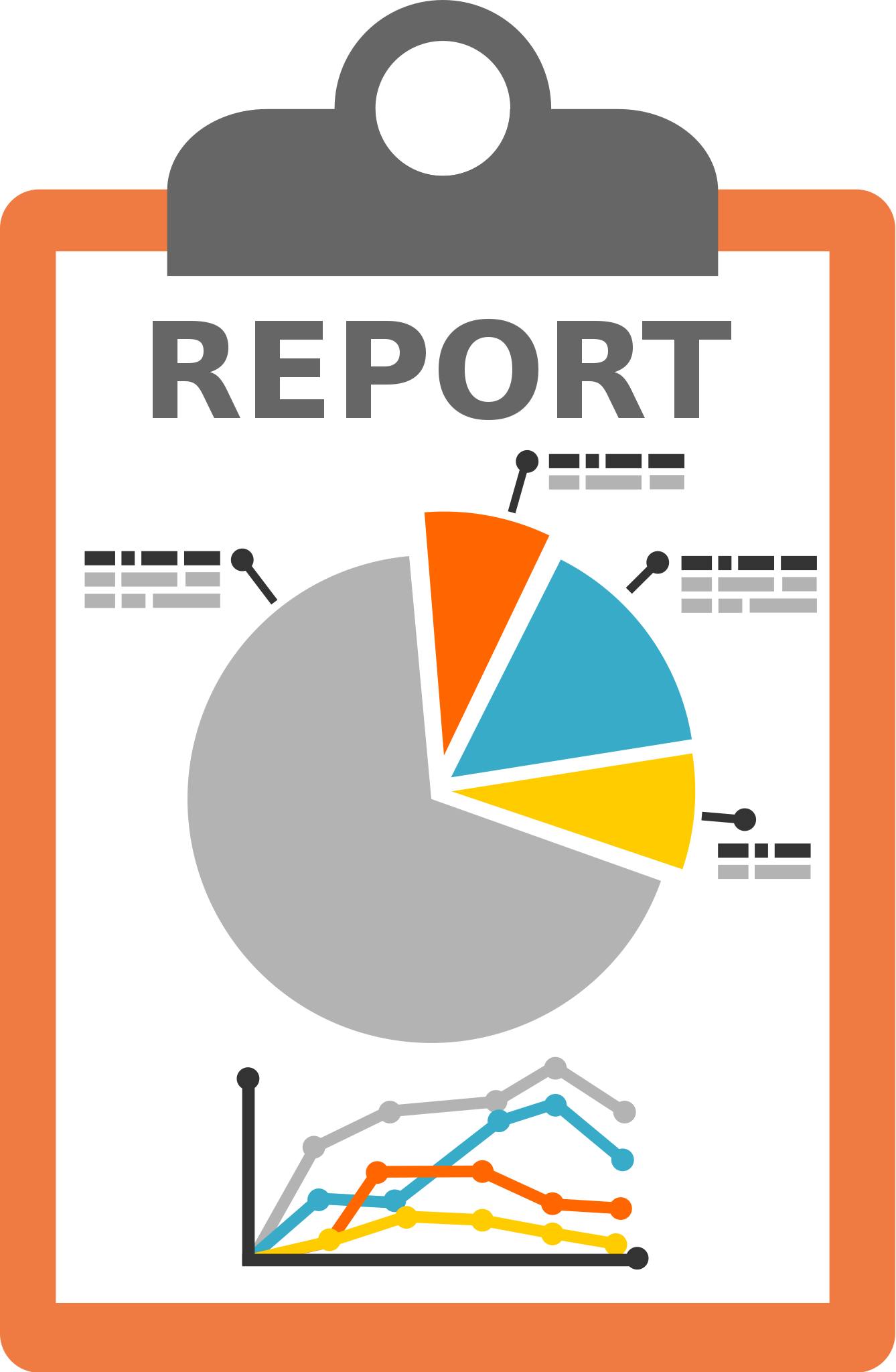 [Speaker Notes: After the CSSI visit is complete, feedback and reports are given. 
Preliminary reporting is given on day three, following the prioritization protocol. This is a 60 minute feedback session with the CSSI team and the school leadership team. The CSSI team will share an overview of the outcomes from the visit. 

Three to four weeks after the visit, formal reports are given. These reports are the CSSI Visit Detailed report, a full rubric scored with evidence, and the CSSI visit executive summary. 

The final component is the Board of Directors Share Out.]
Day Three Feedback session process:
Step 1: Report Strengths to Leverage in the School Improvement Process:
 Prompt leadership to share celebrations and reflections 

Step 2: Display Landscape Report and Summary of Findings
 Prompt leaders to track their thinking with post-it notes on the posters: What does not surprise you? What surprises you? What do you wonder? 
The CSSI team lead will facilitate a discussion 

Step 3: Share-out of key levers and recommendations for school improvement
 Provide leaders with opportunities to process, reflect, inquire and express concerns
[Speaker Notes: The feedback on day three is given in a three step process.  
Step one: Report Strengths to Leverage in the School Improvement.
 Prompt leadership to share celebrations and reflections. 
Step two: Display Landscape Report and Summary of Findings.
 Prompt leaders to track their thinking with post-it notes on the posters: What does not surprise you? What surprises you? What do you wonder? 
The CSSI team lead will facilitate a discussion.
Step 3: Share-out of key levers and recommendations for school improvement.
 Provide leaders with opportunities to process, reflect, inquire and express concerns.]
Final Reports: CSSI Rubric
The team will complete a final report scored with evidence. 
Using data triangulation, the CSSI team evaluates the degree to which the descriptor of each sub-indicator exists and the level of implementation.
The CSSI team provides synthesized and high-level evidence to support the score of each sub-indicator. The evidence should meet this criteria. 

Evidence exemplars and a detailed guide with expectations for team members and team leads can be found in the folder for this module.
[Speaker Notes: The team will complete a final report scored with evidence. 
Using data triangulation, the CSSI team evaluates the degree to which the descriptor of each sub-indicator exists and the level of implementation.
The CSSI team provides synthesized and high-level evidence to support the score of each sub-indicator. The evidence should meet this criteria. 

Evidence exemplars and a detailed guide with expectations for team members and team leads can be found in the folder for this module.]
Final Reports: CSSI Visit executive summary
The CSSI Visit Executive Summary provides:
An overview of the CSSI process 
School strengths and team commendations 
A summary of performance on the CSSI Detailed Report 
 Detailed findings and recommendations for key levers and next steps in the school improvement process.


The executive summary writing guide for team leads can be found in the folder for this module.
[Speaker Notes: The other final report given is the CSSI visit executive summary. The CSSI Visit Executive Summary provides:
An overview of the CSSI process 
School strengths and team commendations 
A summary of performance on the CSSI Detailed Report 
 Detailed findings and recommendations for key levers and next steps in the school improvement process.

The executive summary writing guide for team leads can be found in the folder for this module.]
After the visit: share out protocol
Ultimately, the disclosure of findings are at the behest of the charter school’s governing board and reports are provided and shared in either a BoD meeting or in a meeting with just the school leader and the BoD President/Chair. 

When the latter is selected by the school, the BoD President/Chair and School Leader take the findings back to the full governing board. 

This sharing out protocol typically takes around 30-60 minutes depending on how much the BoD and leadership engage.
[Speaker Notes: Ultimately, the disclosure of findings are at the behest of the charter school’s governing board and reports are provided and shared in either a BoD meeting or in a meeting with just the school leader and the BoD President/Chair. When the latter is selected by the school, the BoD President/Chair and School Leader take the findings back to the full governing board. This sharing out protocol typically takes around 30-60 minutes depending on how much the BoD and leadership engage.]
Share out protocol:
The CSSI team lead sends the final PDF CSSI Detailed Report and CSSI Executive Summary Report to the school leader and BoD approximately 48 hours ahead of the visit. 
This provides enough time for digesting the findings without letting too much time for questions or concerns to go unanswered. 
The CSSI team lead provides the school leader and BoD with an annotation activity, asking them to read the CSSI Executive Summary Report while noting: 
● Celebrations 
● Questions/Concerns 
● Recommendations that feel right
 ● Resources they would need to implement the recommendation
[Speaker Notes: The CSSI team lead sends the final PDF CSSI Detailed Report and CSSI Executive Summary Report to the school leader and BoD approximately 48 hours ahead of the visit. 
This provides enough time for digesting the findings without letting too much time for questions or concerns to go unanswered. 
The CSSI team lead provides the school leader and BoD with an annotation activity, asking them to read the CSSI Executive Summary Report while noting: 
● Celebrations 
● Questions/Concerns 
● Recommendations that feel right
 ● Resources they would need to implement the recommendation]
During the meeting
The Team Lead takes the meeting through the following steps: 
Introductions (30-60 minutes)
CSSI team lead provides framing of the visit and thanks the school for their gracious preparation 
Standards 1-8 Annotation Share Out 
Standards 9-10 Annotation Share Out 
Closing
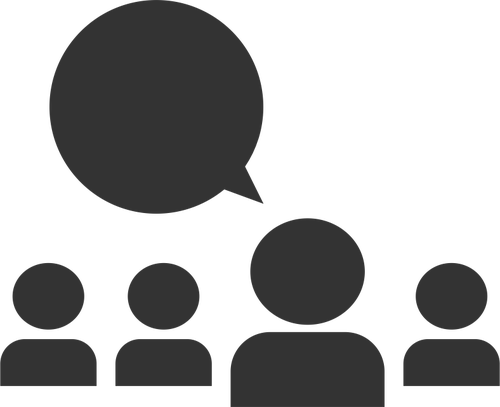 [Speaker Notes: The Team Lead takes the meeting through the following steps: 
Introductions (30-60 minutes).
CSSI team lead provides framing of the visit and thanks the school for their gracious preparation. 
Standards 1-8 Annotation Share Out.
Standards 9-10 Annotation Share Out.
Closing.]
After the meeting: feedback
The Schools of Choice Unit at CDE will follow up with schools, evaluators, and the Lead Reviewer after each CSSI review to solicit any feedback or areas of improvement. This feedback will be shared with the Lead Reviewer to help inform any changes to be made to the program in the future. 

Relevant parties will complete surveys to give feedback on the process. These surveys can be found in the documents section of this course, and in the CSSI Playbook.
[Speaker Notes: The Schools of Choice Unit at CDE will follow up with schools, evaluators, and the Lead Reviewer after each CSSI review to solicit any feedback or areas of improvement. This feedback will be shared with the Lead Reviewer to help inform any changes to be made to the program in the future. 

Relevant parties will complete surveys to give feedback on the process. These surveys can be found in the documents section of this course, and in the CSSI Playbook.]
This concludes the CSSI Training for Reviewers! Please complete the final knowledge check.
[Speaker Notes: This concludes the CSSI Training for Reviewers! Please complete the final knowledge check.]